Physical examination
General
How to start
W ash hand before and after, wear gloves where appropriate 
I ntroduce yourself to the patient and seek his or her consent
P osition the patient correctly
E xpose the patient as needed
R ight side of the bed
First impression
What can you see at the first glance at the patient?
Habitus
level of consciousness
patient position, posture, gait
body type – constitution
Vital signs
Nutrition
Habitus (Lat. habitus appearance, external appearance) — the appearance of a person: features of the physique, posture, skin color, facial expression, etc., by which it is possible to judge the state of health of a person, the disease he has or the predisposition to any diseases.
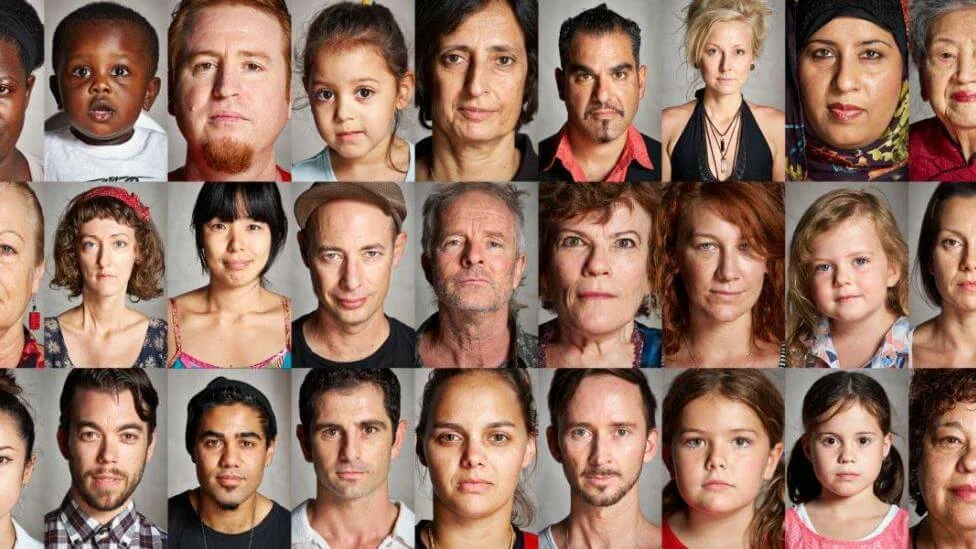 Level of consciousness
Patient position
Active

Passive

Forced position
Hypersthenic-the transverse dimensions 
of the body more than normosthenic and asteniс
Normostenic-proportional to body size 
and have the correct ratio
Asthenic-the longitudinal dimensions 
of the body predominate over the transverse ones
Overweighting and obesity
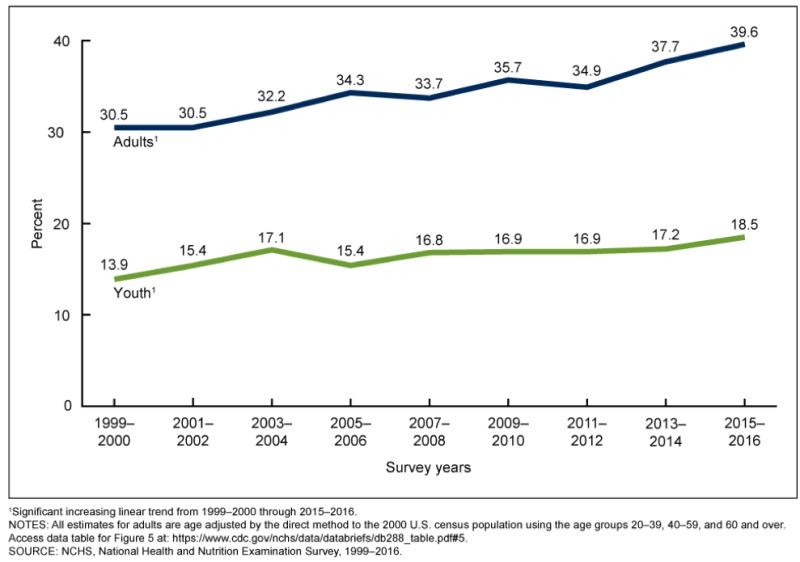 Waist Circumference
The waist-hip ratio or waist-to-hip ratio (WHR)
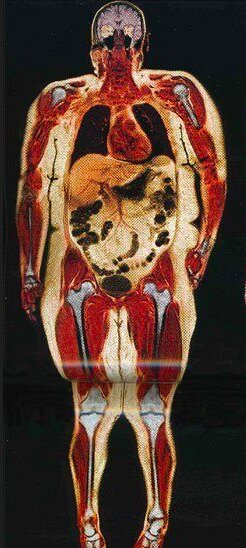 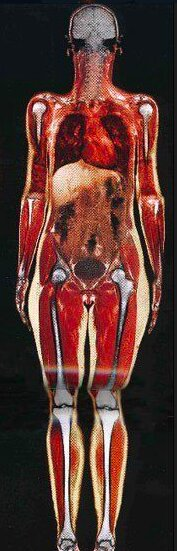 Body scan of one woman 

113 kg and 55 kg. 

Pay attention to the heart, liver, stomach, intestines, joints, etc.
Weight loss
Cachexia
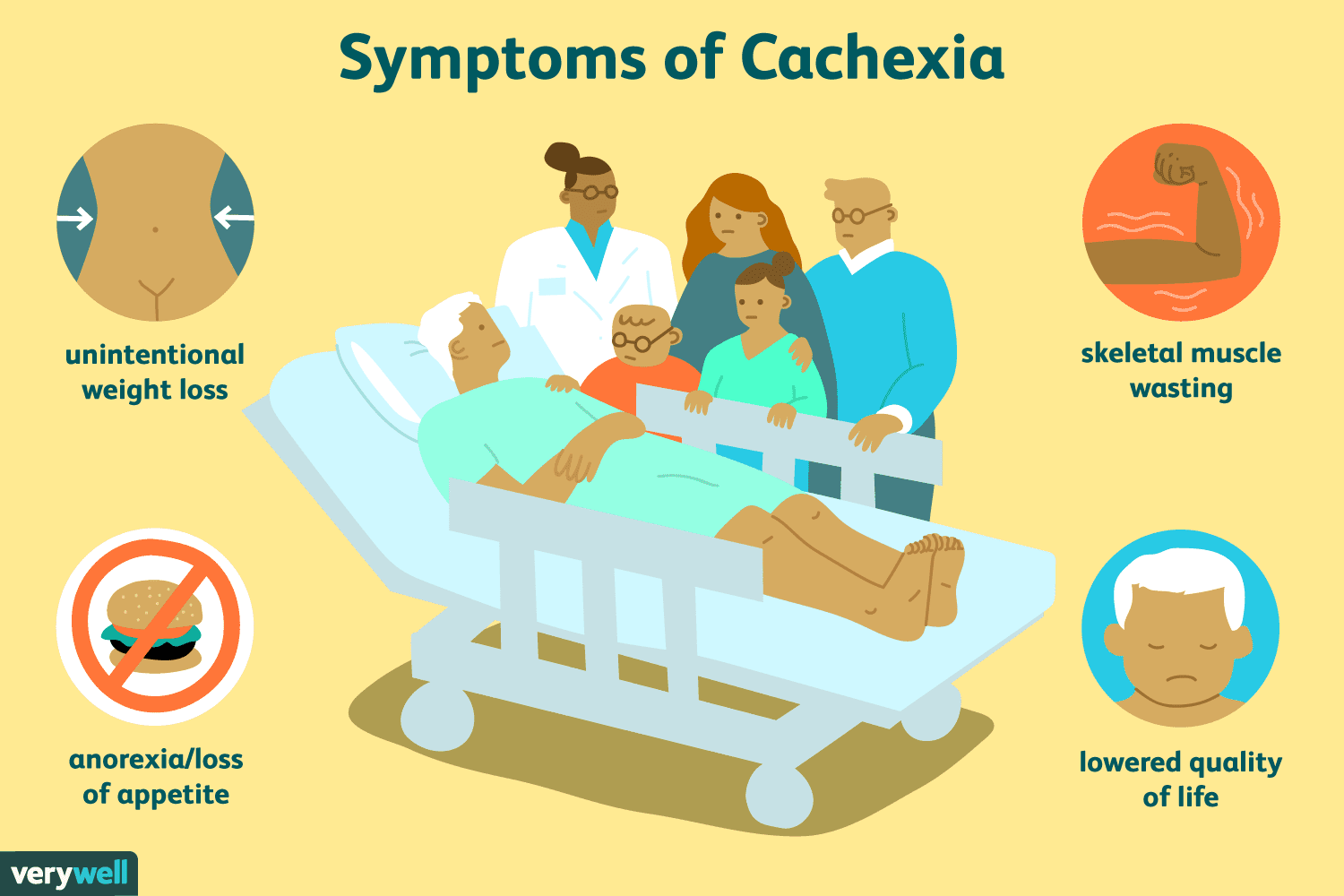 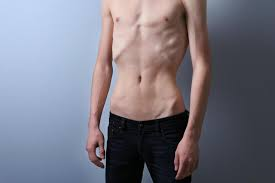 Face
Form
Shape
Appearance
Character
Face expression
Agitation
Diagnostic faces
Cyanosis
Facies febris
Facies Corvisar
Facies nephritica
Facies mitralis
Acromegalic
Cushing’s syndrome
Down’ s
Mixoedema
Facies Basedovica
Risus sardinicus
Hippocratic
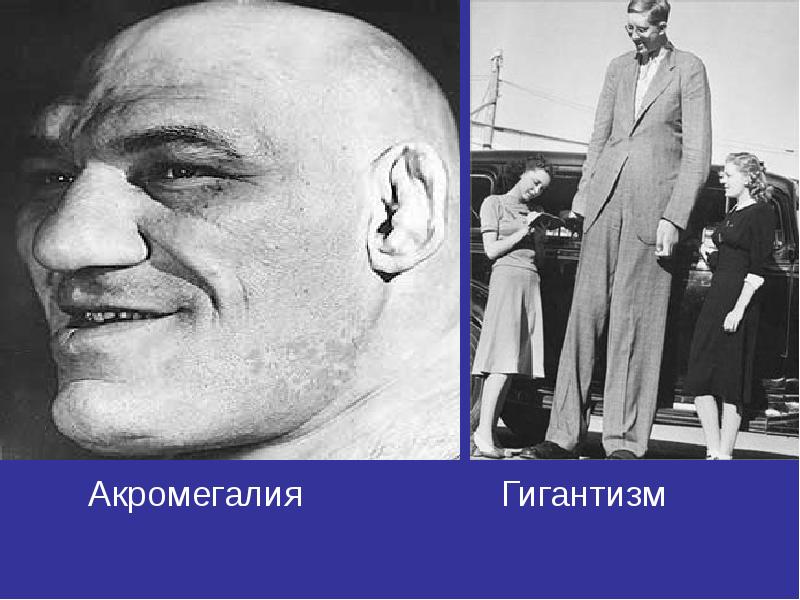 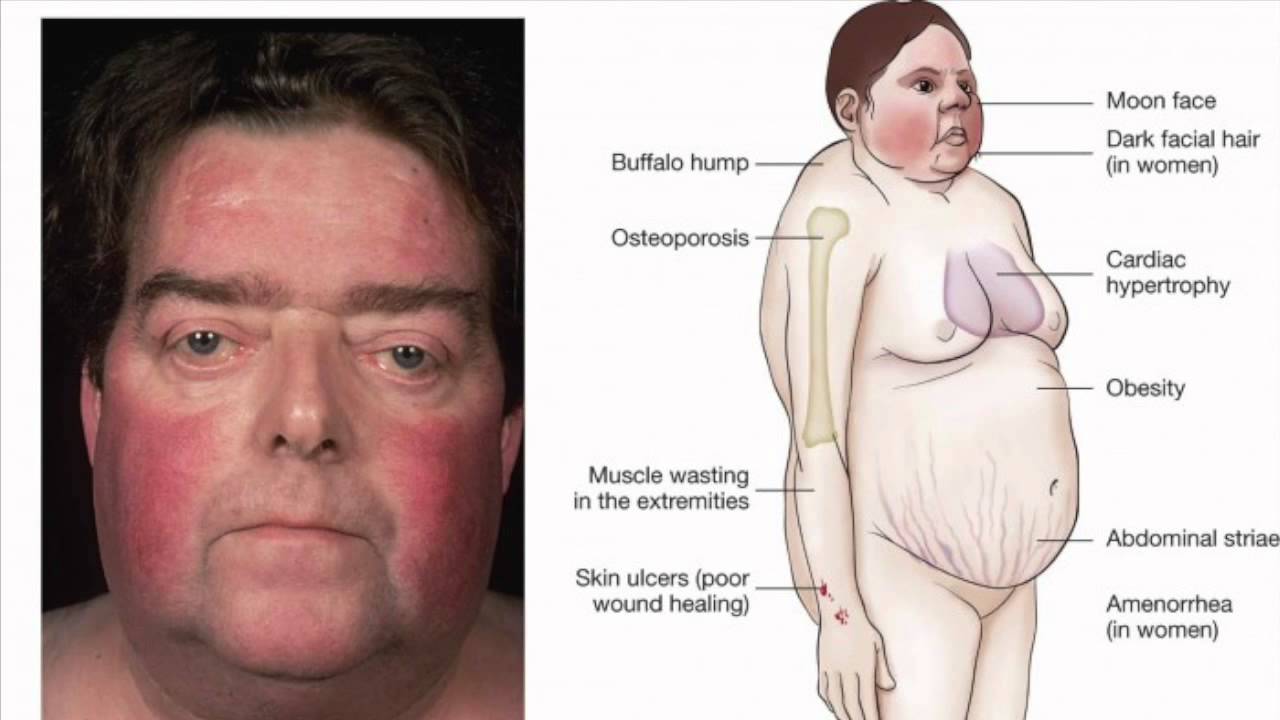 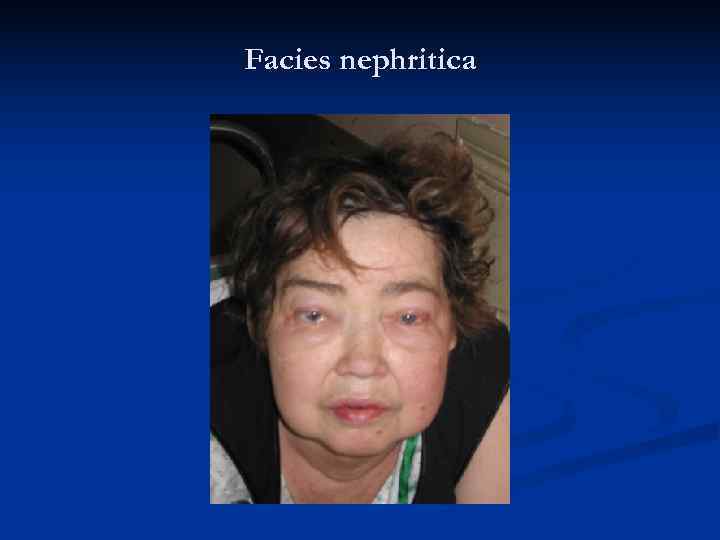 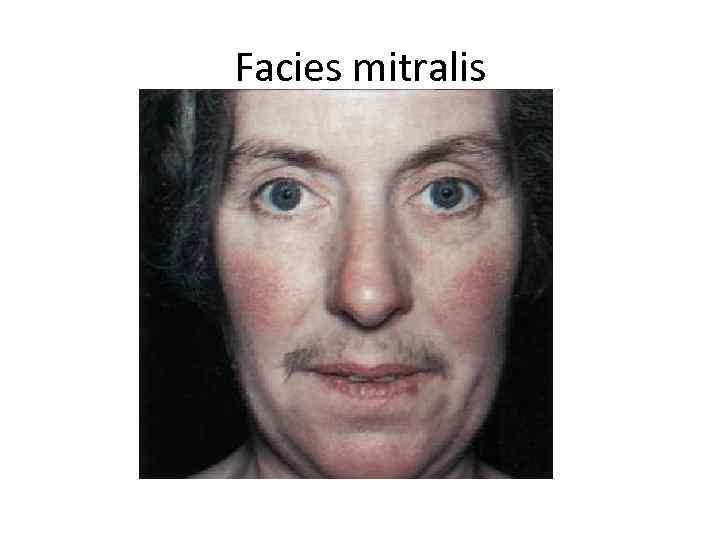 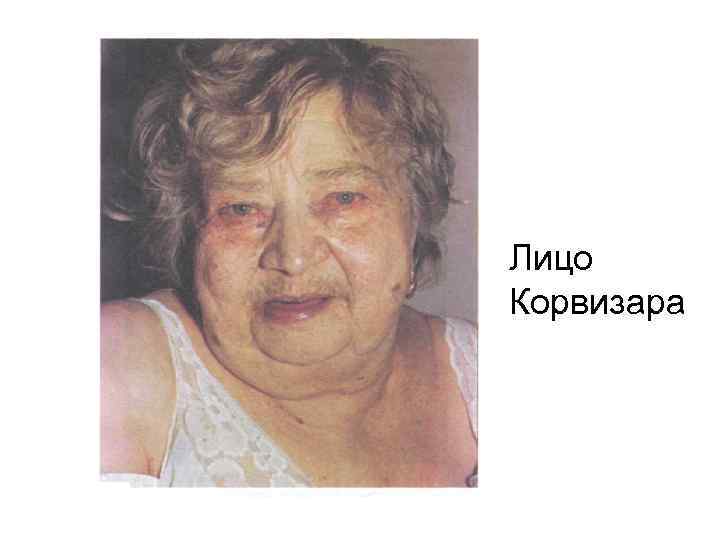 Skin color
Pigmentation – hyper, hypo

Rash=Exanthema
Cyanosis – central / acrocyanosis
Pallor
Hyperemia
Jaundice - Icterus
Skin – texture, hydration, turgor
dry
wet
oily
smooth
rough
Dehydration signs
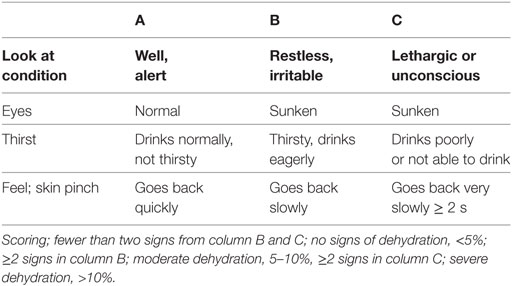 Nails
Vital signs
Body temperature

Pulse

Blood pressure

Respiratory rate
Body temperature
Normal and febrile body temperature ranges (rectal temperatures).
Normal and febrile body temperature ranges (rectal temperatures)
Smell
Notable odour
What symptoms (patient complaints, objective data) can you identify at each stage of the fever?
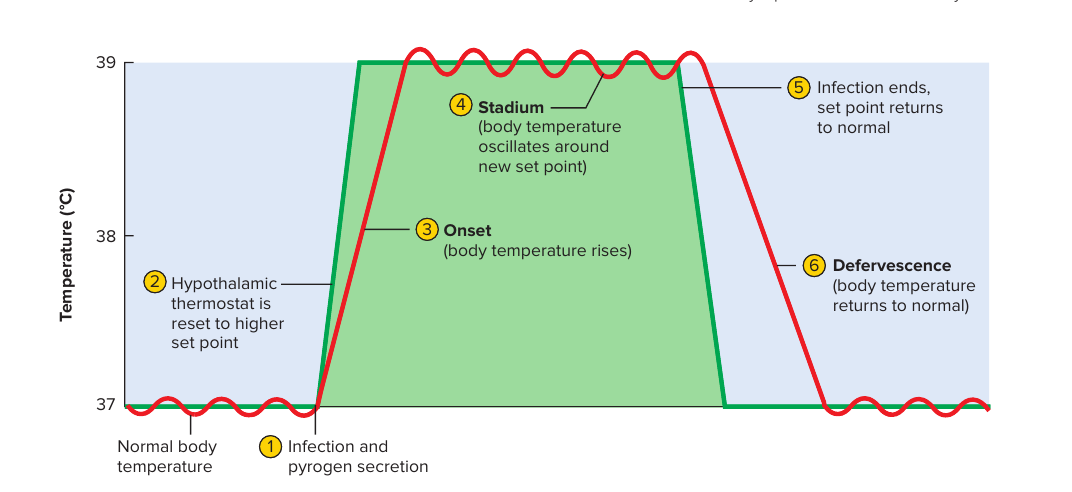 Lymphatic nodules
Calor                Rubor                   Tumor                  Dolor              Functio laesa
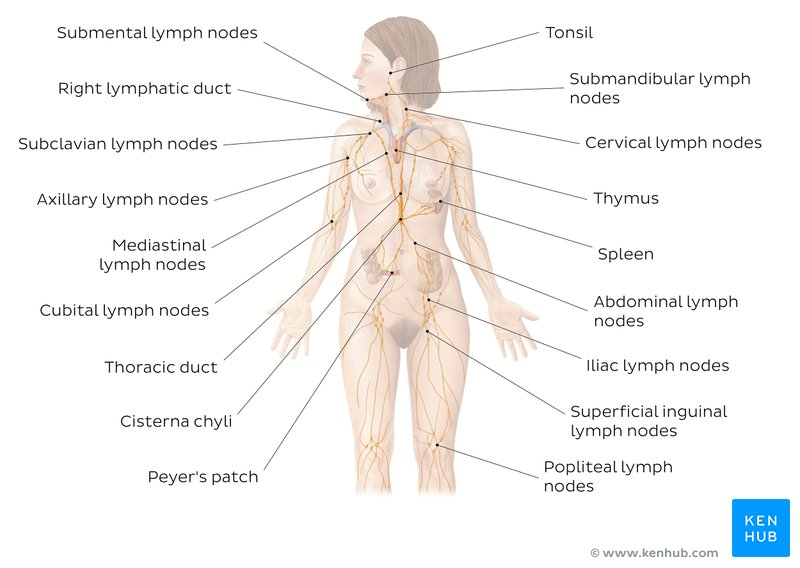 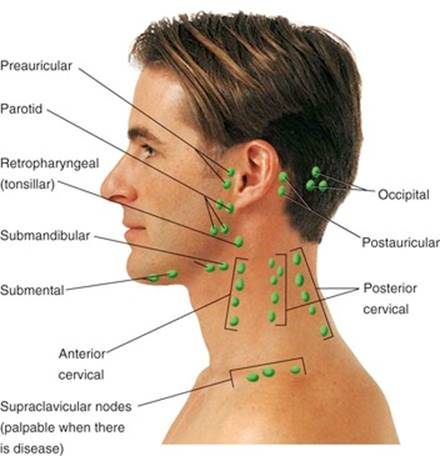 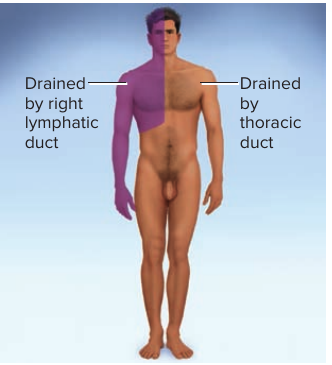 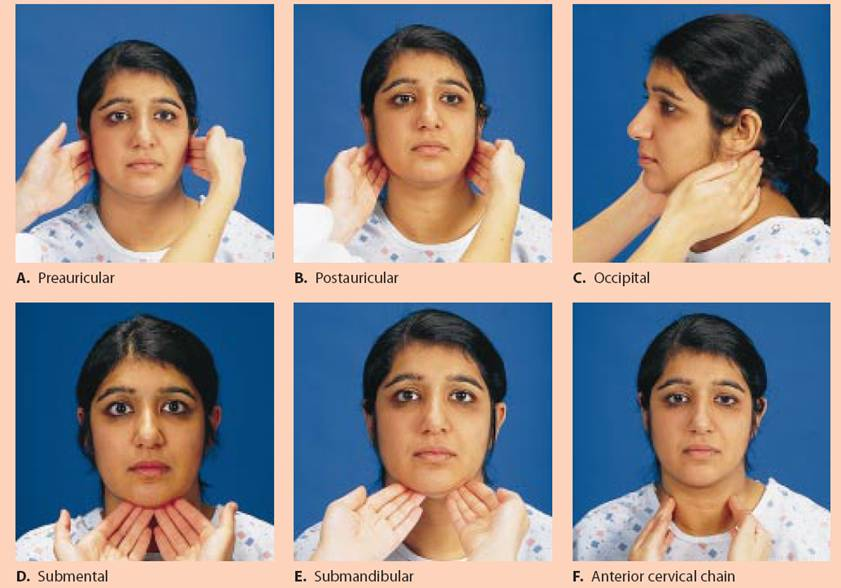